Исследование потребительского поведения различных групп населения на рынке жилья
«Санкт-Петербургский Всероссийский жилищный конгресс»
 		
Санкт-Петербург, 3-5 октября 2012 г.
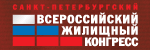 Жилищные стратегии горожан в сегменте экономического и среднего классов комфортности
расширение (улучшение) жилищных условий
приращение на 1-2 комнаты
разъезд 
наибольший ценовой разброс

приобретение первого жилья для себя
ориентация на малоформатное жилье, на которое хватит средств
жилье минимального ценового уровня 

приобретение жилья для своих детей
повод: окончание школы, ВУЗа, свадьба 
жилье минимального или среднего ценового уровня

реализуются в  привязке к текущему местожительству, реже к месту работы
Пермь, 2010 г., N=800
Новосибирск, 2012 г. N=600
Параметры выбора жильяИнфраструктурные объекты
Пермь, 2010 г., N=800
Новосибирск, 2012 г., N=600
Параметры выбора жилья
Новосибирск, 2012 г., N=600
Предпочтения по степени готовности квартиры у покупателей жилья разного класса
Предпочтения по обустройству квартиры у покупателей жилья среднего класса
Разветвленная электрическая схема квартиры
установка дополнительных розеточных групп и выключателей
Дополнительное обустройство помещений
выравнивание и финишная отделка стен (под оклейку /с оклейкой обоями или окрашиванием стен)
возможно обустройство подоконников и оконных проемов
выравнивание и настил полов
возможно монтаж межкомнатных дверей
Дополнительное обустройство «мокрых зон» и усложненная схема водоснабжения
установка сантехники, возможность оборудования 2-го санузла
установка бойлера, электроводонагрева́теля (проточного или накопительного)
обустройство радиаторов и полотенцесушителей
возможно обустройство теплых полов
возможно предусмотреть дополнительные выходы при разводки труб системы водоснабжения (для стиральной машины, посудомойки, санитарного душа и т.д.)
Новосибирск, 2012 г., N=600
Предпочтения по обустройству квартиры у части покупателей жилья экономкласса
Обустройство кухни
установка встроенной мебели 
установка плиты (электрической)
обустройство вытяжки   
установка мойки

Обустройство прихожей  
установка встроенной мебели 

Обустройство лоджии (балкона)
установка встроенной мебели
Новосибирск, 2012 г., N=600
Спасибо за внимание!
Никита Чулочников
независимый аналитик,
к. соц. н. 
Москва-Московская область
Контакты
Телефон: +7(916)610-88-16 
E-mail: Nikitavictory@mail.ru